Takımyıldızlar
Takımyıldızlar
Birbirlerine çekimsel olarak bağlı olmayan, ancak gökyüzündeki izdüşümleri nedeniyle yakınmış gibi görünen yıldızlardır.
Takımyıldızları oluşturan yıldızlar birbirine oldukça uzak mesafededirler.
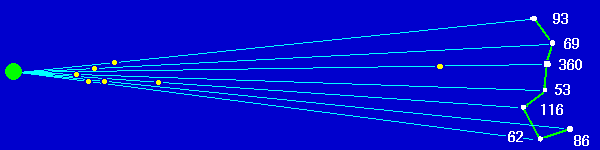 1929 yılında Uluslararası Astronomi Topluluğu (International Astronomical  Union) gökyüzünde 88 tane takımyıldızının olduğunu belirlemiştir.
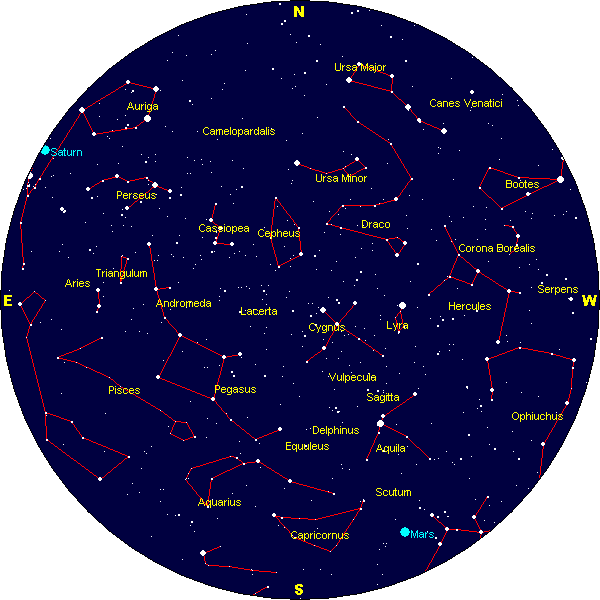 Günümüzde ise takımyıldızlar astronomlar tarafından gökyüzündeki yıldızları adreslemek için kullanılmaktadır.
Tüm gökyüzü 88 parçaya (takımyıldıza) bölünerek bunlara genellikle Eski Yunan mitolojisinden bir ad verilmiştir. 
Her yıldız içerisinde bulunduğu takımyıldızın adının kısaltmasını da içerecek şekilde isimlendirilir. Böylece bir astronom herhangi bir yıldızın yalnızca adını bilerek gökyüzünde hangi bölgede olduğu, hangi mevsimlerde görülebileceği, hatta hangi gece saat kaçta doğup kaçta batacağını hemen söyleyebilir.
Büyükayı takımyıldızı gökyüzünün daima kuzey tarafında yer alır. Büyükayı’yı mevsime ve saate bağlı olarak, kuzeydoğudan kuzeybatıya kadar olan çeyrek daire içerisinde görebilirsiniz.
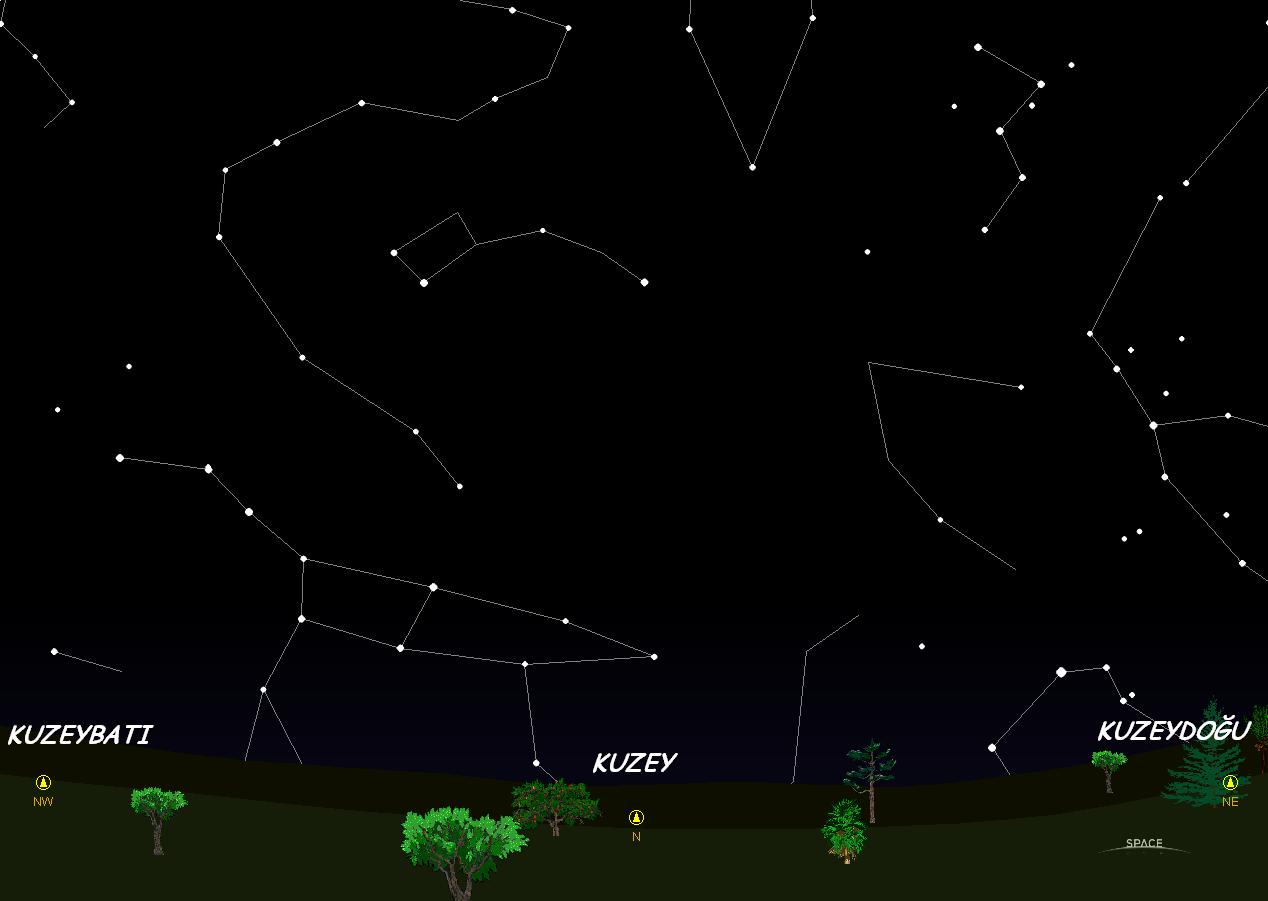 Ağustos ayında geceyarısı kuzey gökyüzünün görünümü… Büyükayı takımyıldızını Kuzeybatı – Kuzey yönünde görebilirsiniz.
Büyükayı takımyıldızını bulduğumuza göre şimdi diğer takım-yıldızları keşfetmeye başlayabiliriz. 
Büyük Ayı takımyıldızını oluşturan cezvenin ucundaki iki yıldıza (Dubhe ve Merak) dikkat edelim…
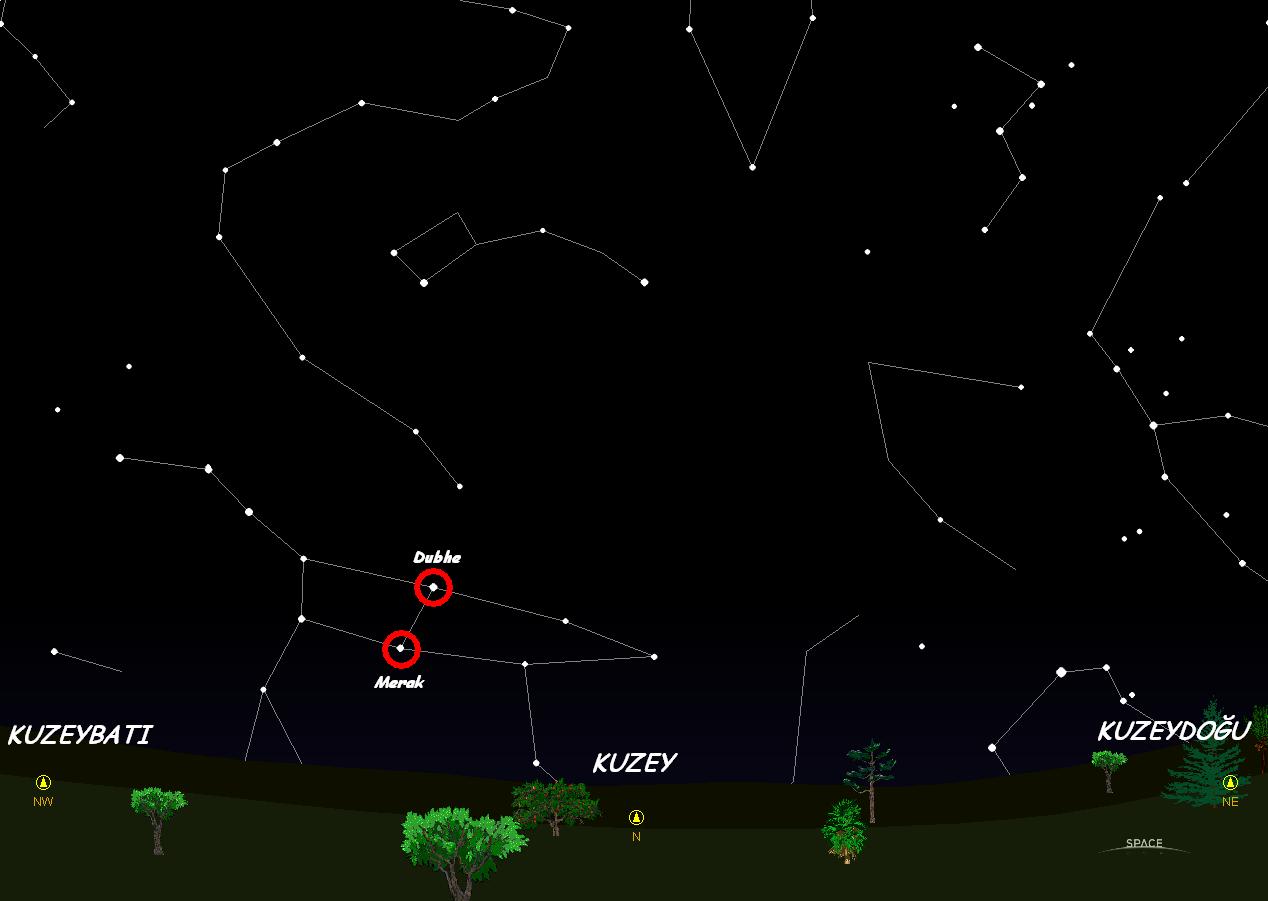 Bu iki yıldızı birleştiren hayali çizgiyi 1 birim olarak kabul edelim…
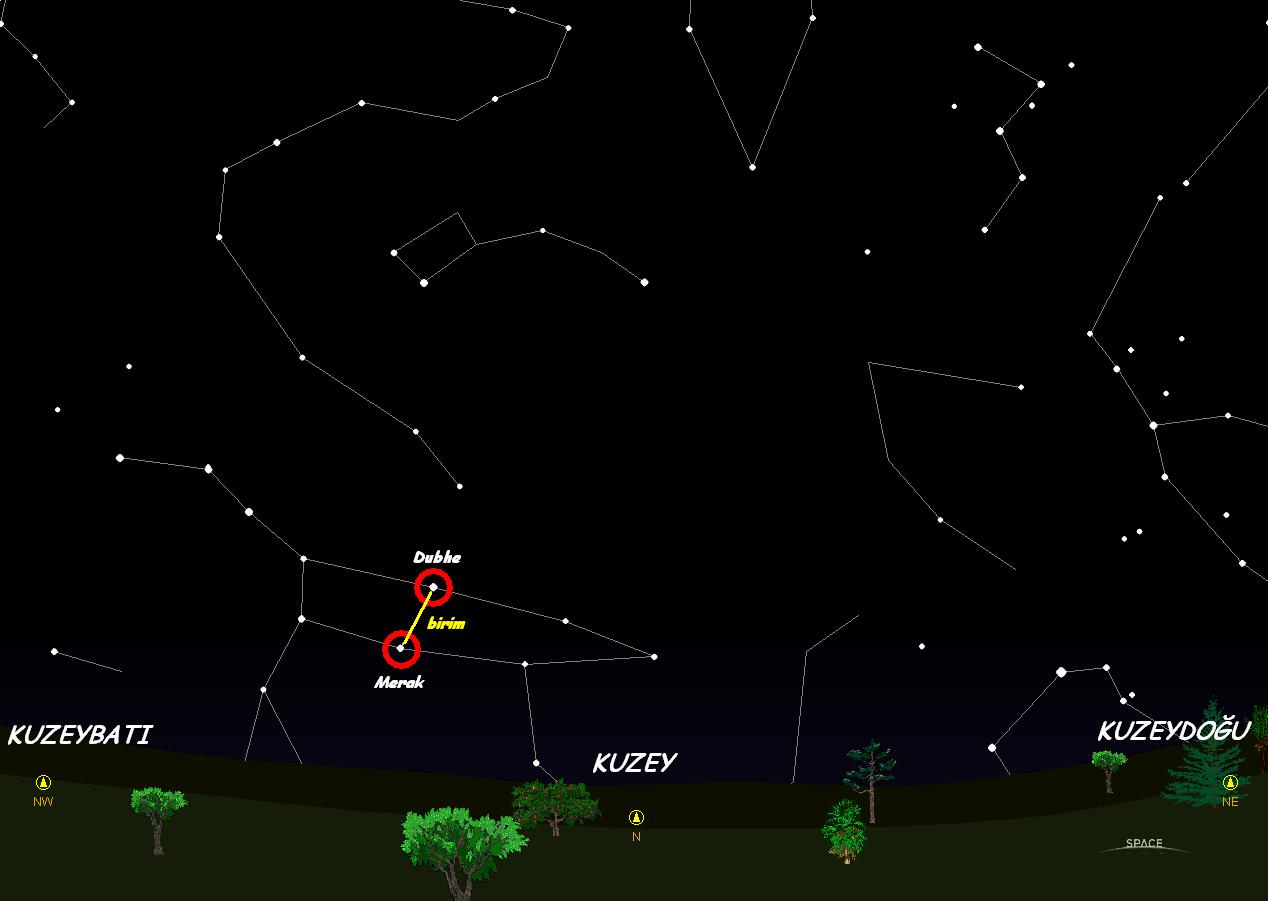 ve bu hayali çizgiyi Dubhe’nin yönünde 5 birim uzatalım…
1 birim…
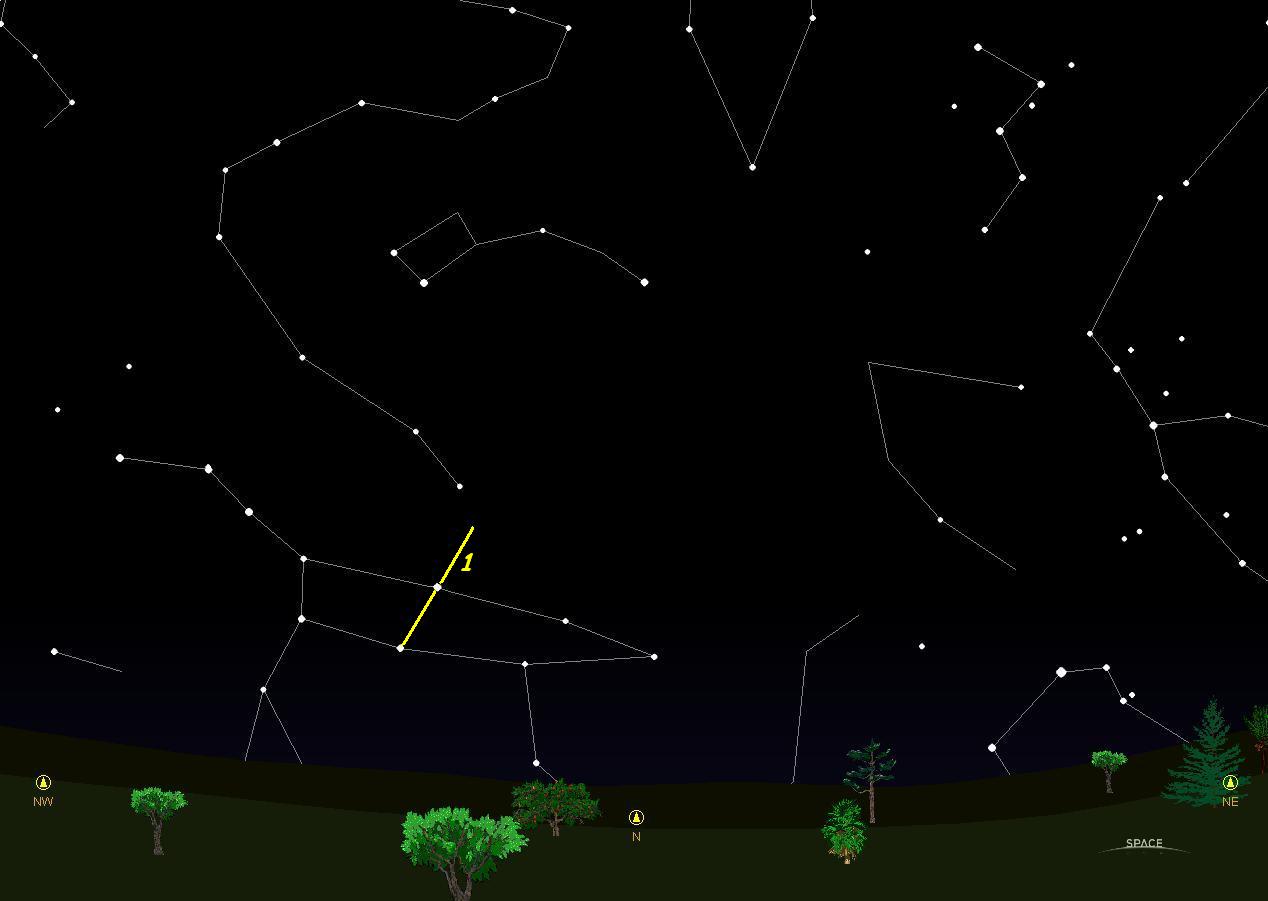 ve bu hayali çizgiyi Dubhe’nin yönünde 5 birim uzatalım…
2 birim…
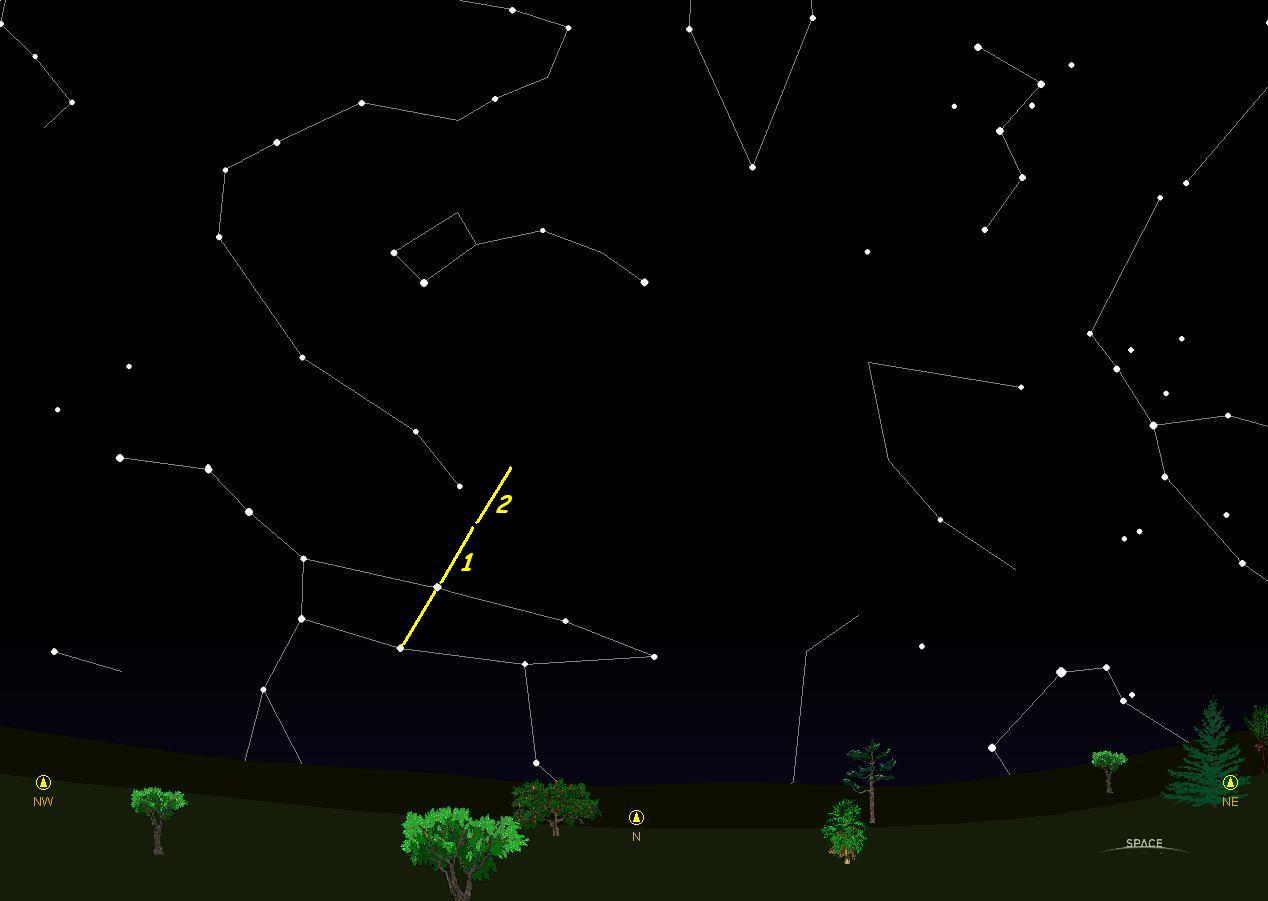 ve bu hayali çizgiyi Dubhe’nin yönünde 5 birim uzatalım…
3 birim…
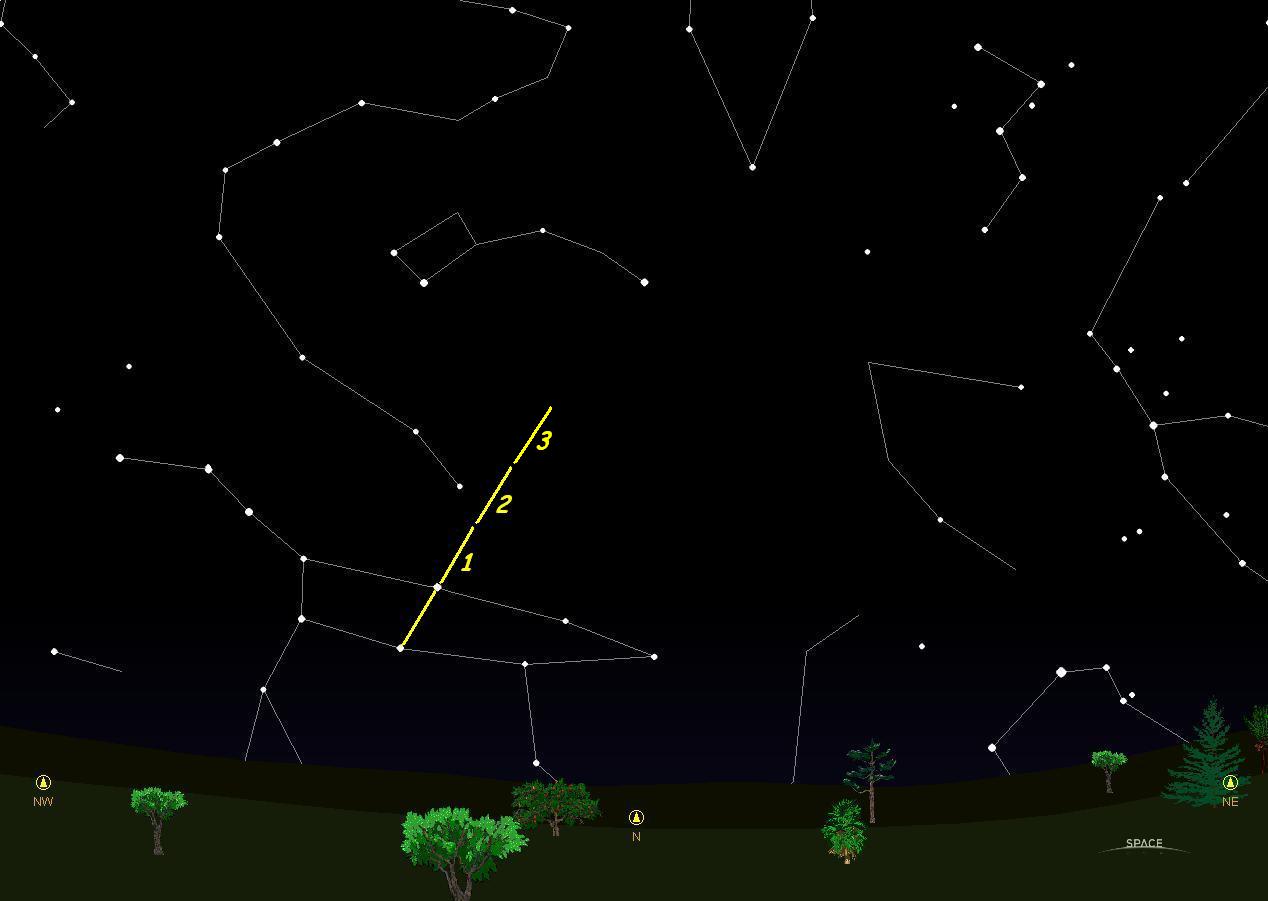 ve bu hayali çizgiyi Dubhe’nin yönünde 5 birim uzatalım…
4 birim…
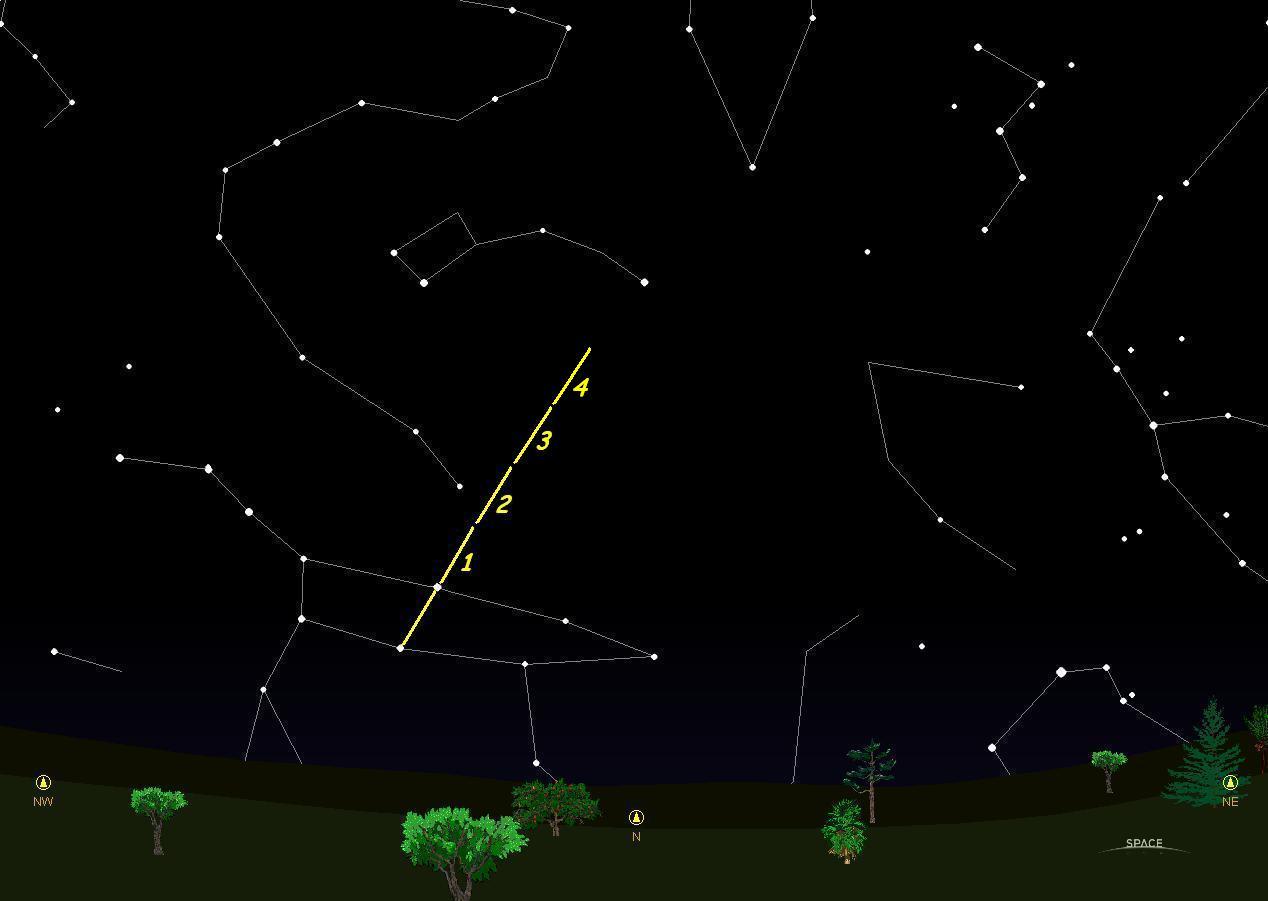 ve bu hayali çizgiyi Dubhe’nin yönünde 5 birim uzatalım…
5 birim…
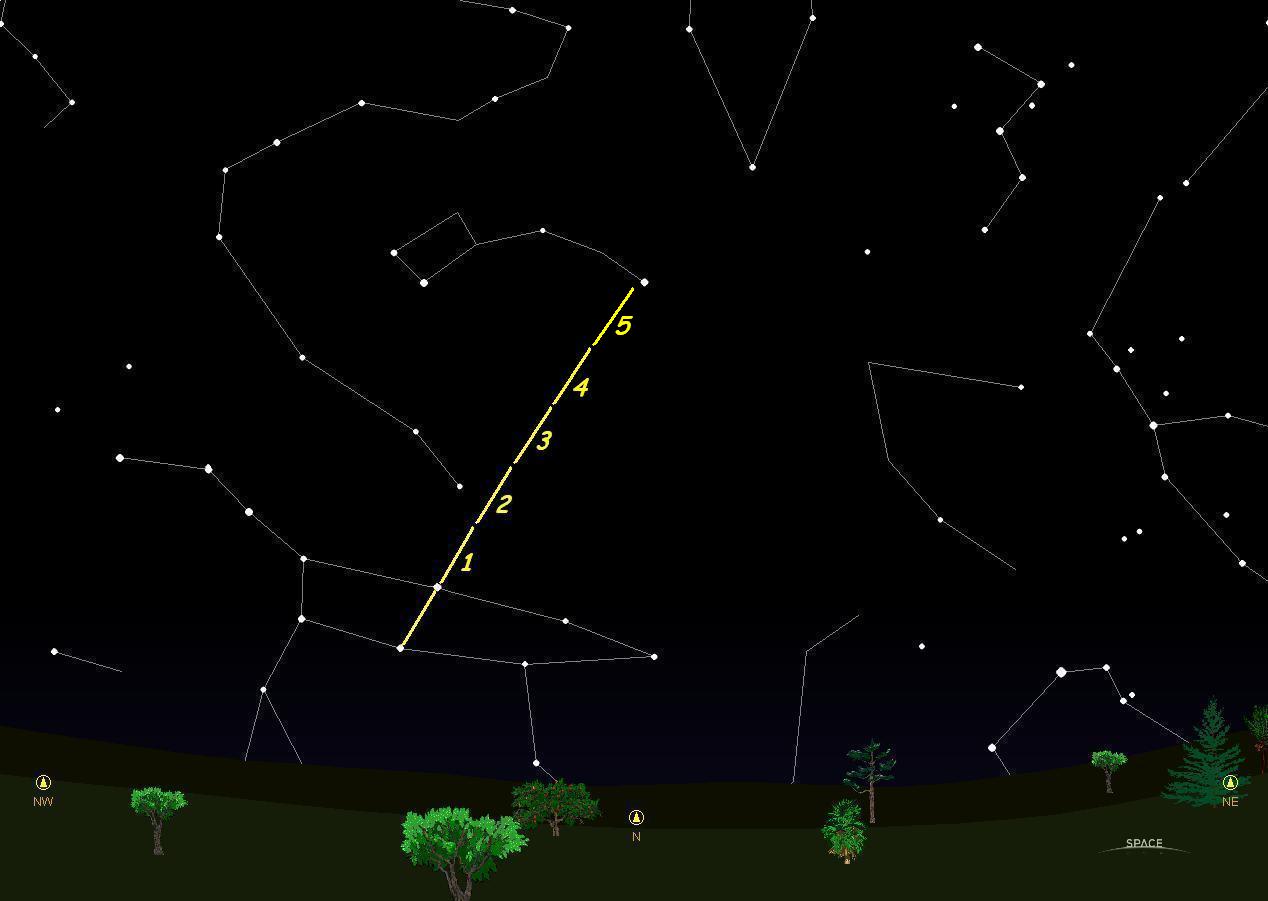 Ulaştığımız yıldız Kutup Yıldızı’dır…
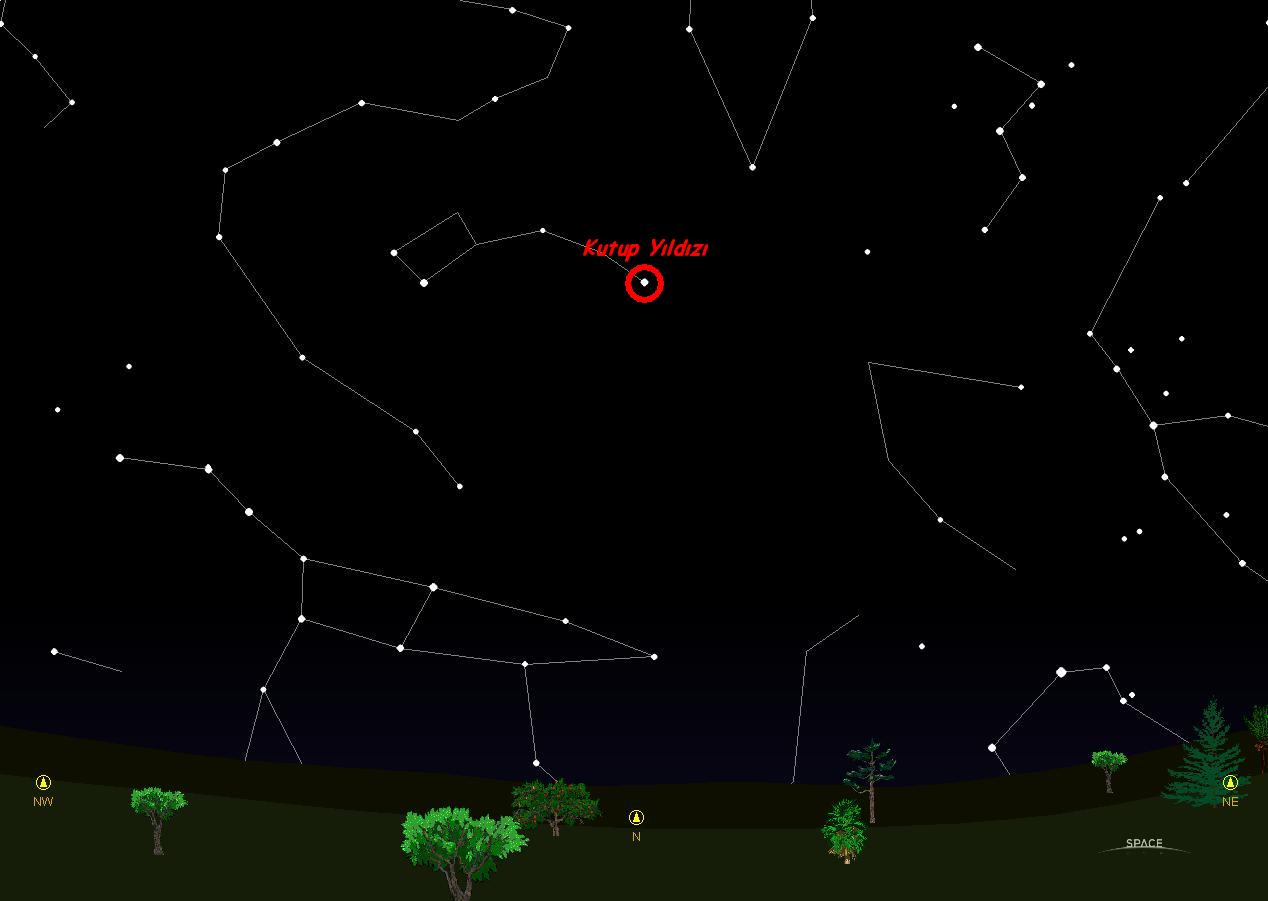 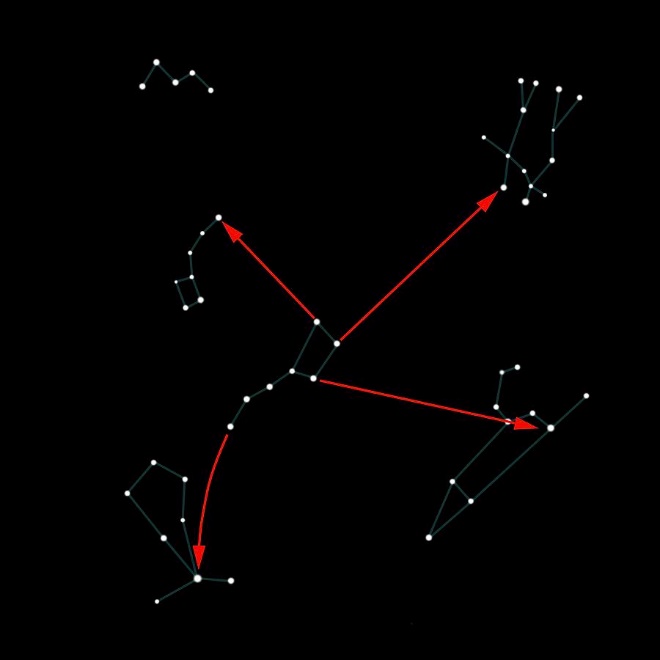 https://fineartamerica.com
Şimdi yeniden Büyükayı takımyıldızına dönelim…
Bu kez de cezvenin sapının ucundaki iki yıldızın arasındaki uzaklığı 1 birim kabul edelim.
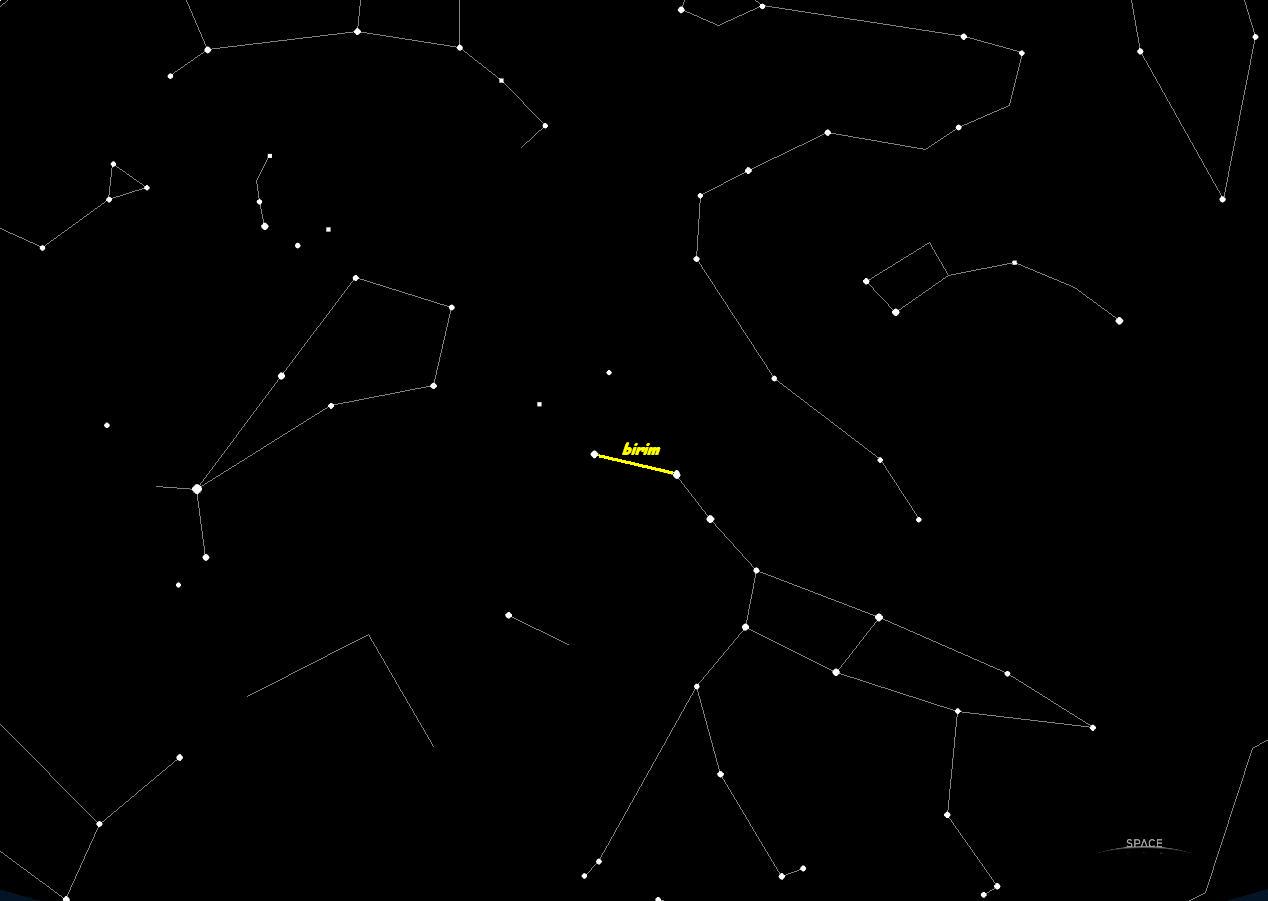 ve bu iki yıldızı birleştiren hayali doğruyu cezvenin sapından dışarıya doğru 3 birim uzatalım.

1 birim
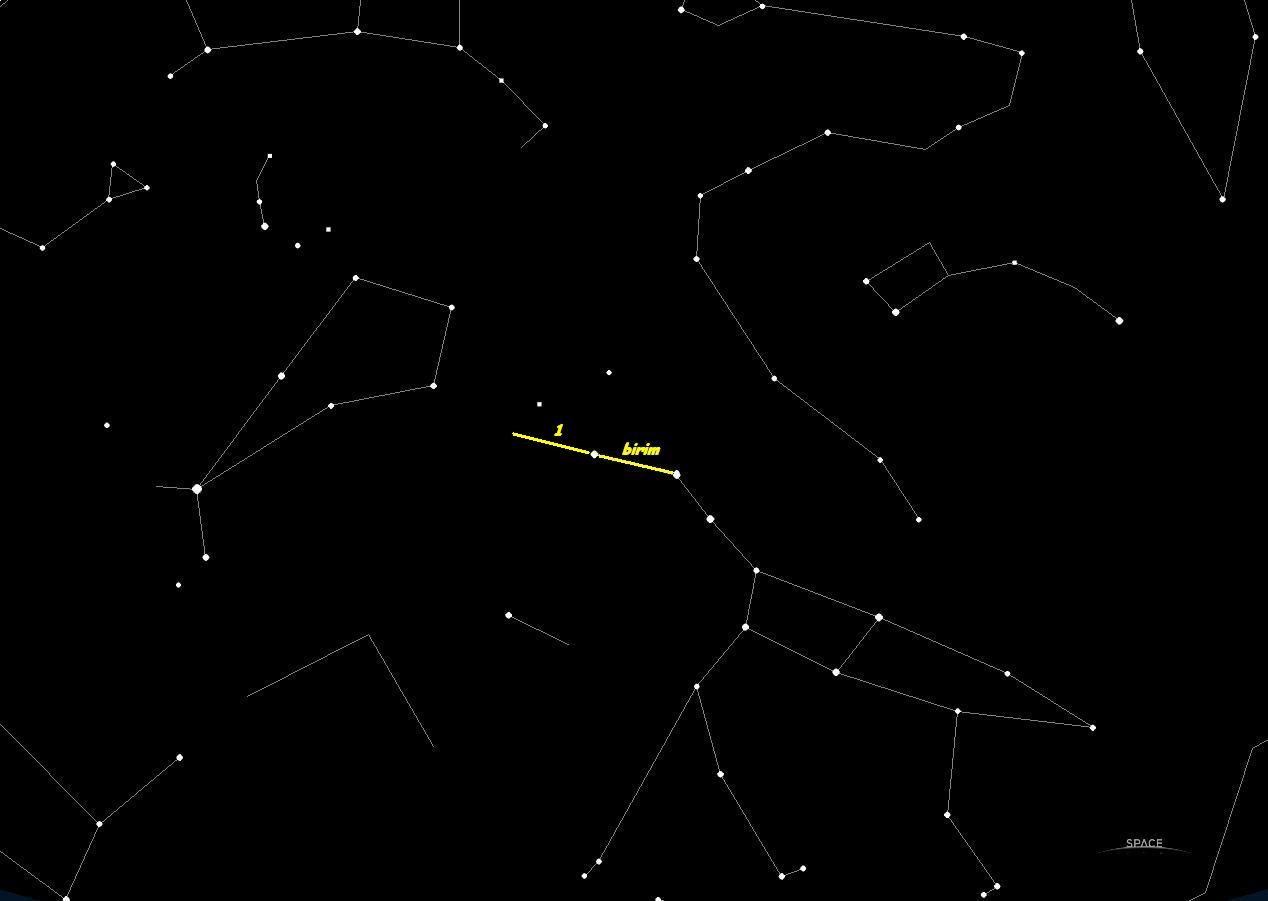 ve bu iki yıldızı birleştiren hayali doğruyu cezvenin sapından dışarıya doğru 3 birim uzatalım.

2 birim
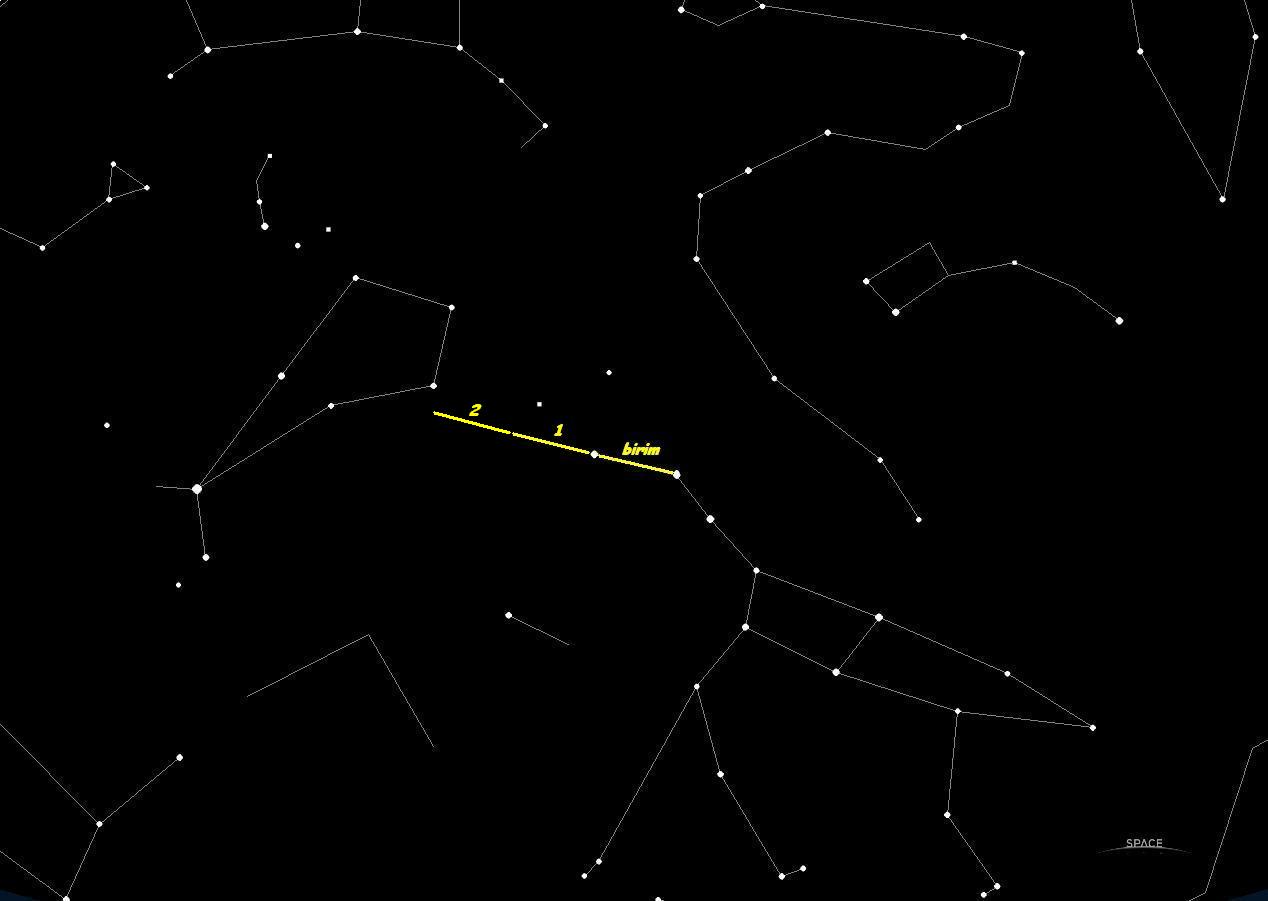 ve bu iki yıldızı birleştiren hayali doğruyu cezvenin sapından dışarıya doğru 3 birim uzatalım.

3 birim
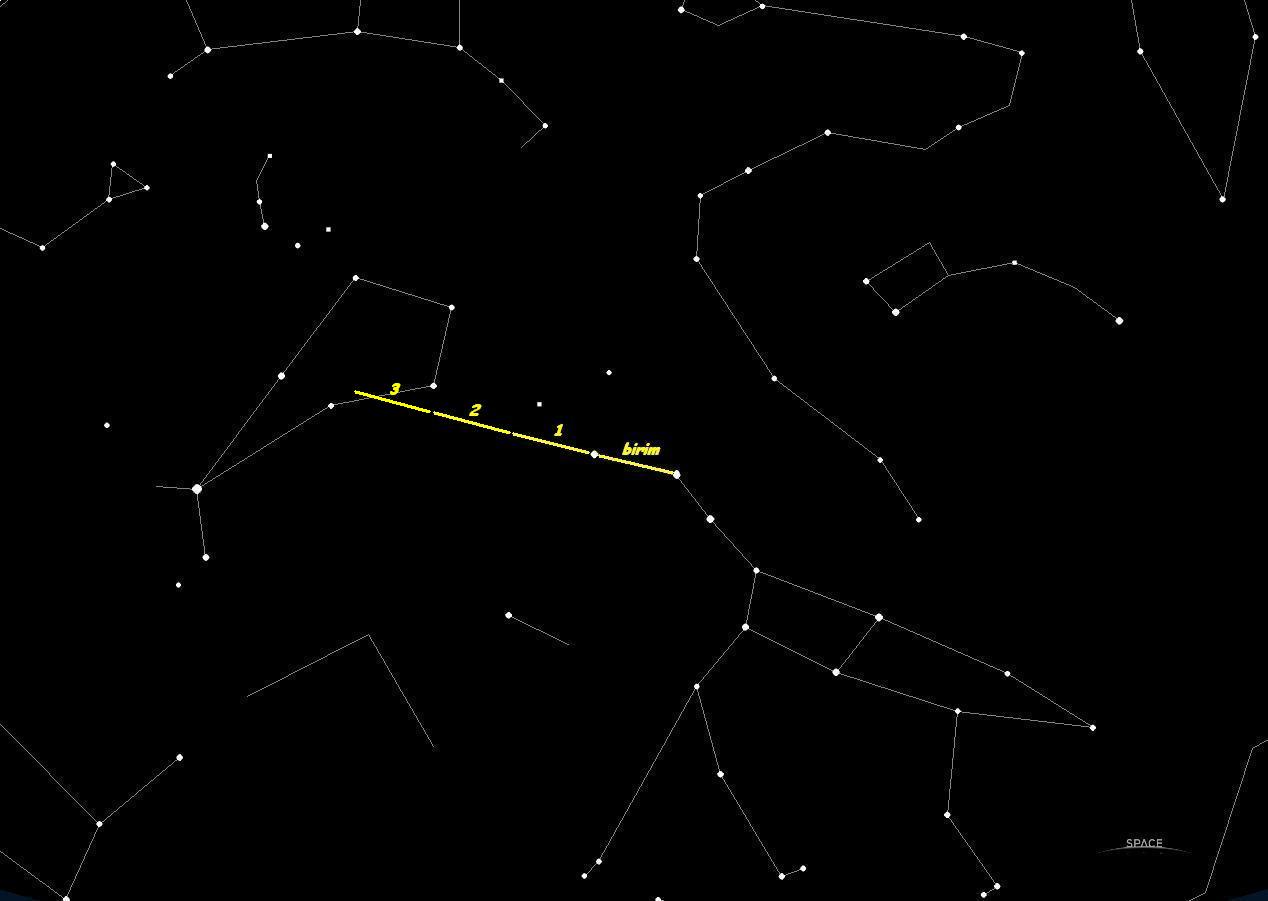 Ulaştığımız yıldız Çoban takımyıldızıdır. Külaha benzer bir şekle sahip olan Çoban takımyıldızının en parlak üyesi olan Arcturus, aynı zamanda gökyüzünün de en parlak yıldızlarından birisidir. Çoban takımyıldızı en iyi ilkbahar aylarında gözlenebilir.
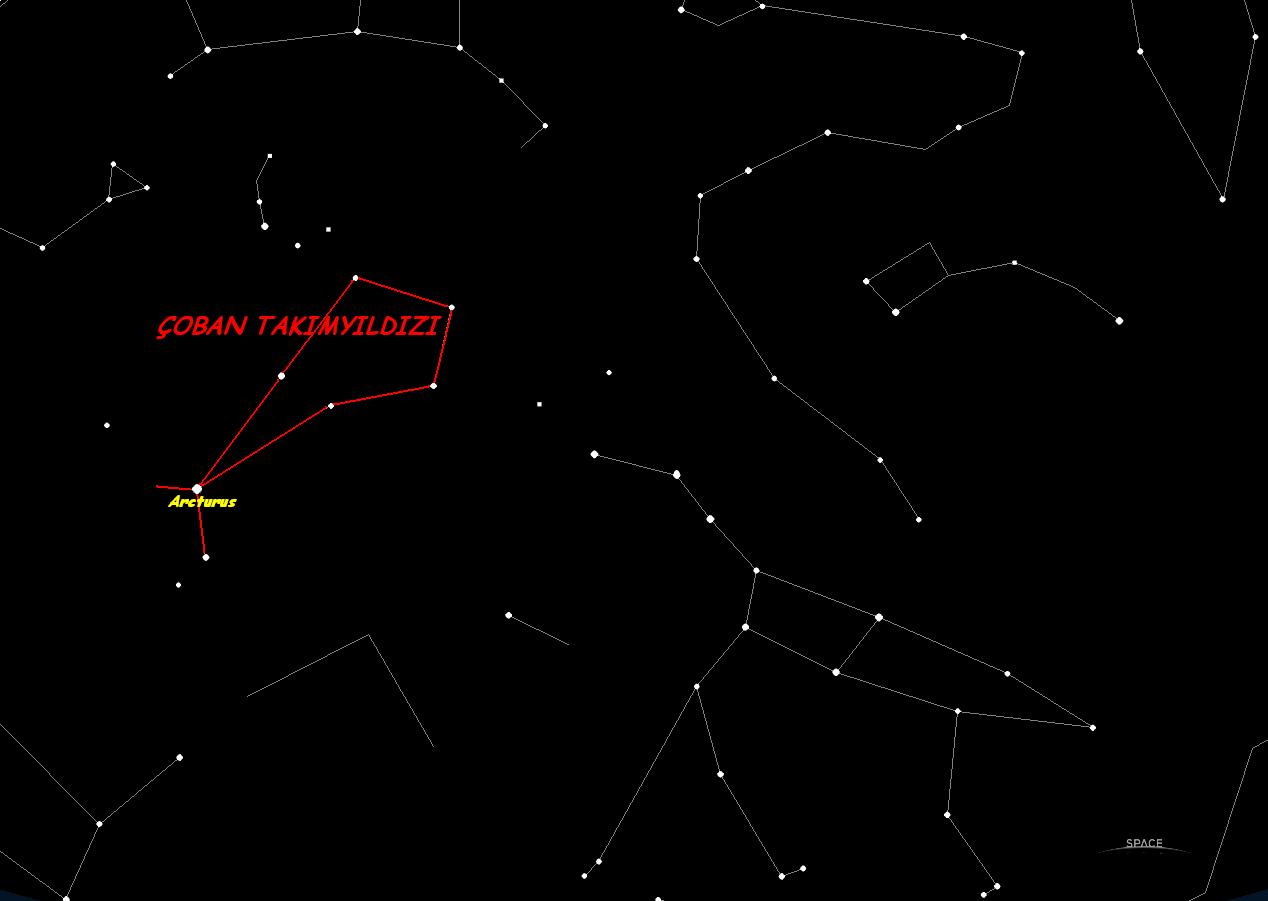 Çoban takımyıldızının hemen yanında Kuzey Tacı takımyıldızı bulunmaktadır. Adına benzer şekilde, Kuzey Tacı, beş yıldızdan oluşan bir taca benzer. Kuzey Tacı da Çoban Takımyıldızı gibi en iyi ilkbahar aylarında gözlenebilir.
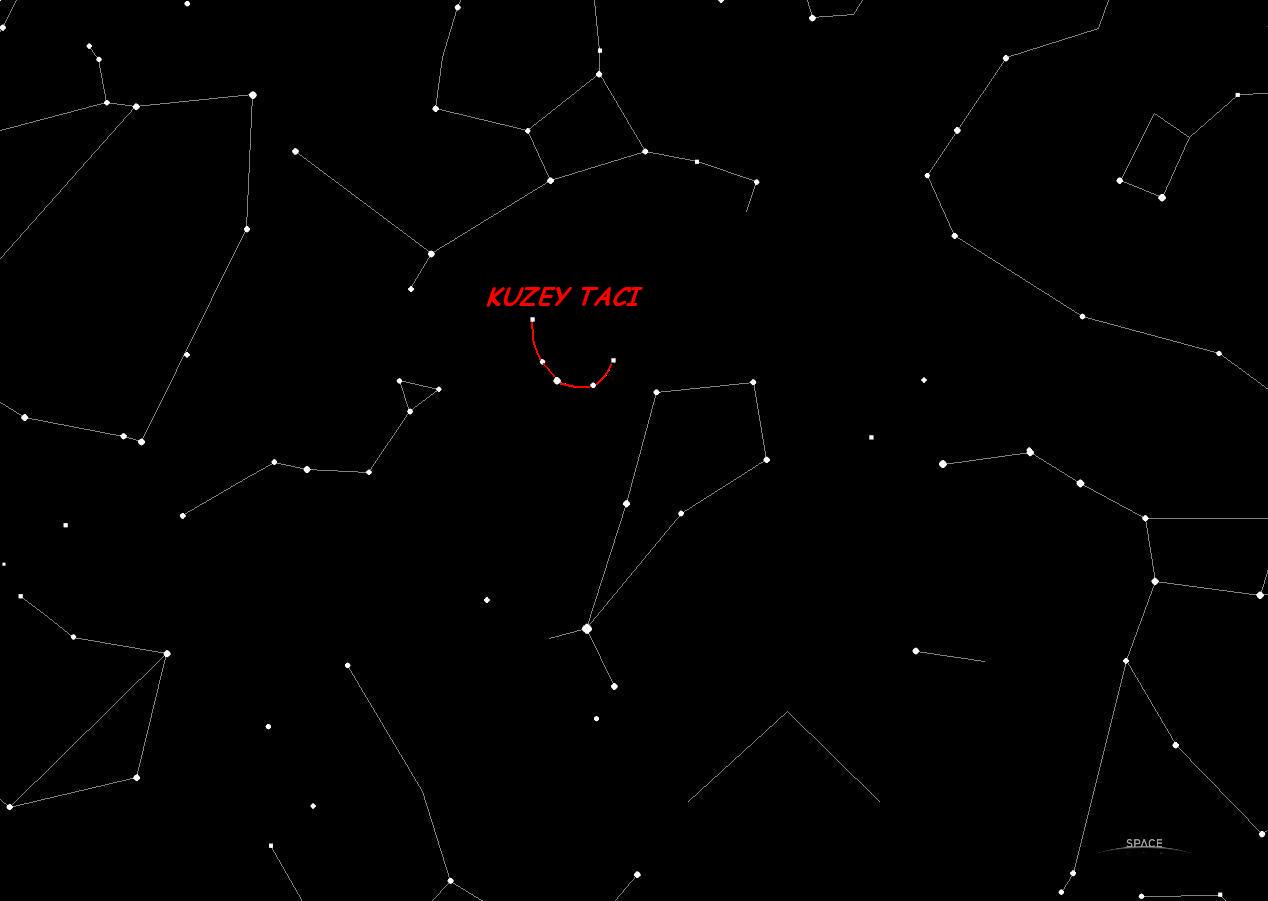 Yeniden Büyükayı takımyıldızına dönelim. Cezvenin ucundan Kutup Yıldızı’na uzattığımız doğruyu aynı yönde 3 birim daha uzatarak Kral takımyıldızına ulaşırız. Kral takımyıldızı batmayan bir takımyıldızdır ve her zaman gökyüzünde görülebilir.
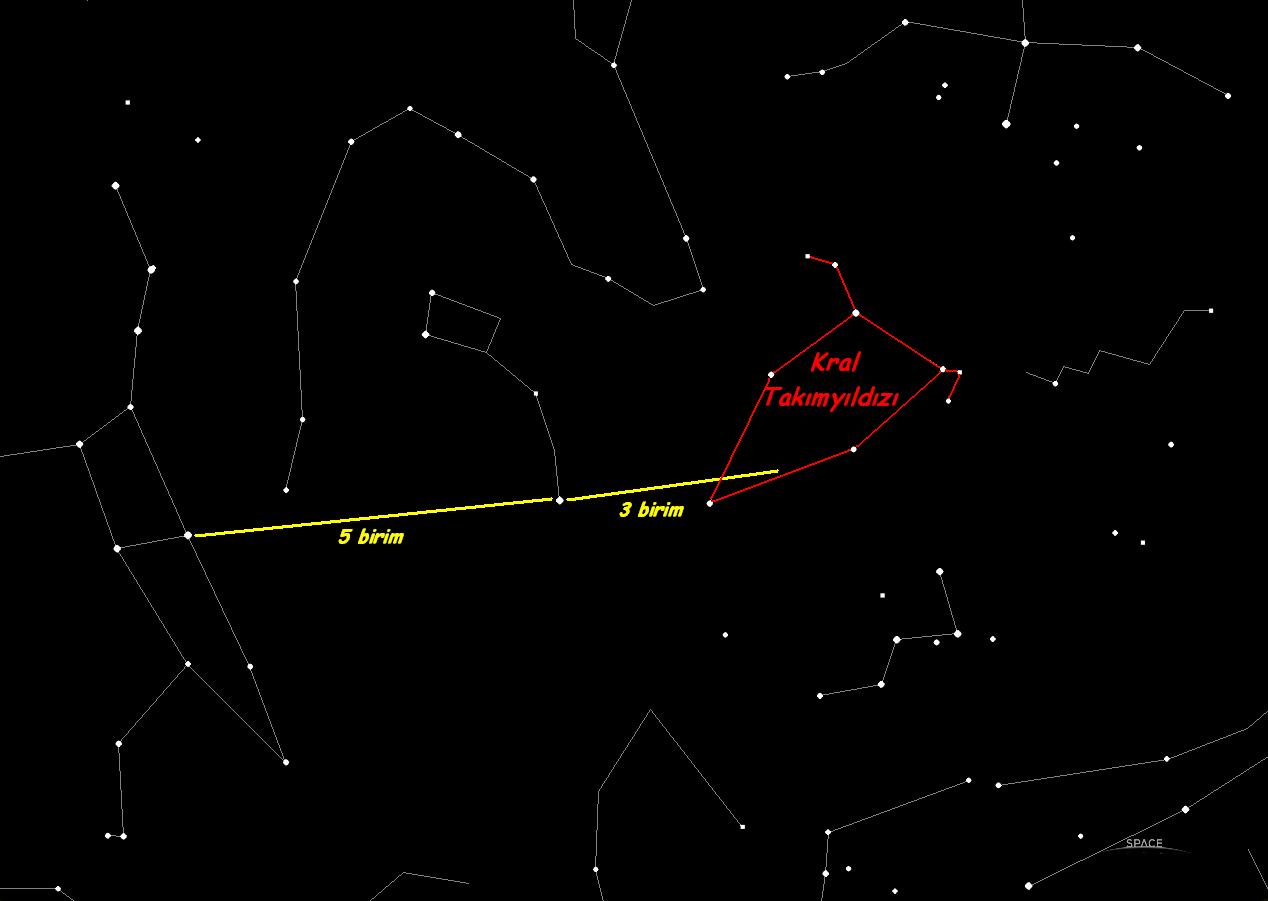 Kral takımyıldızının hemen yanında bulunan ve konumuna göre M veya W harfine benzeyen takımyıldız ise Kraliçe’dir. Kraliçe de batmayan bir takımyıldızdır ve her zaman gökyüzünde görülebilir.
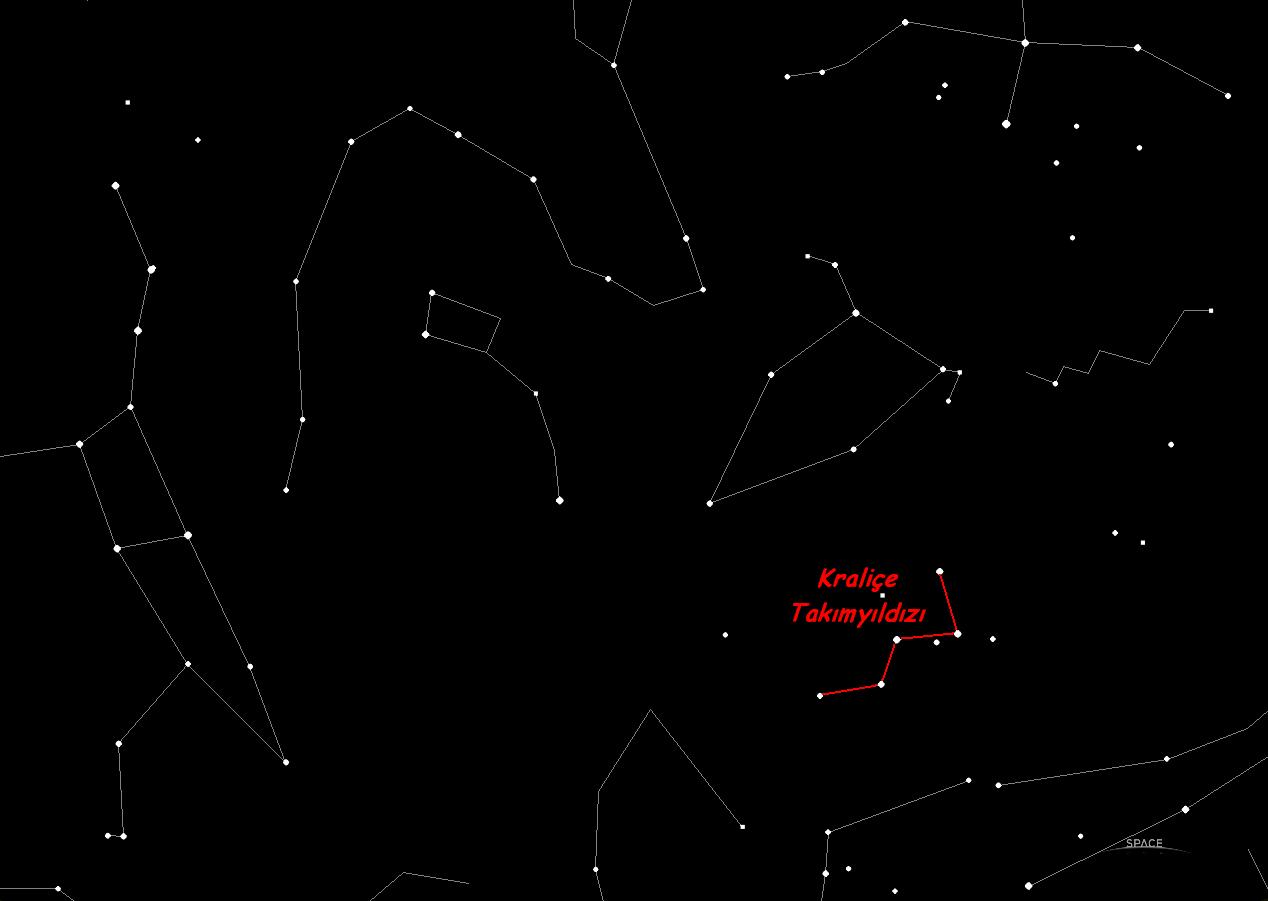 Kraliçe’nin Kral’a göre tam aksi tarafında Kahraman ve Andromeda takımyıldızları yeralır. Her iki takımyıldız da yaz ve sonbahar aylarında gözlenebilirler. Andromeda takımyıldızında bulunan M31 (Andromeda) Galaksisi’ni küçük bir teleskopla bile izleyebilirsiniz.
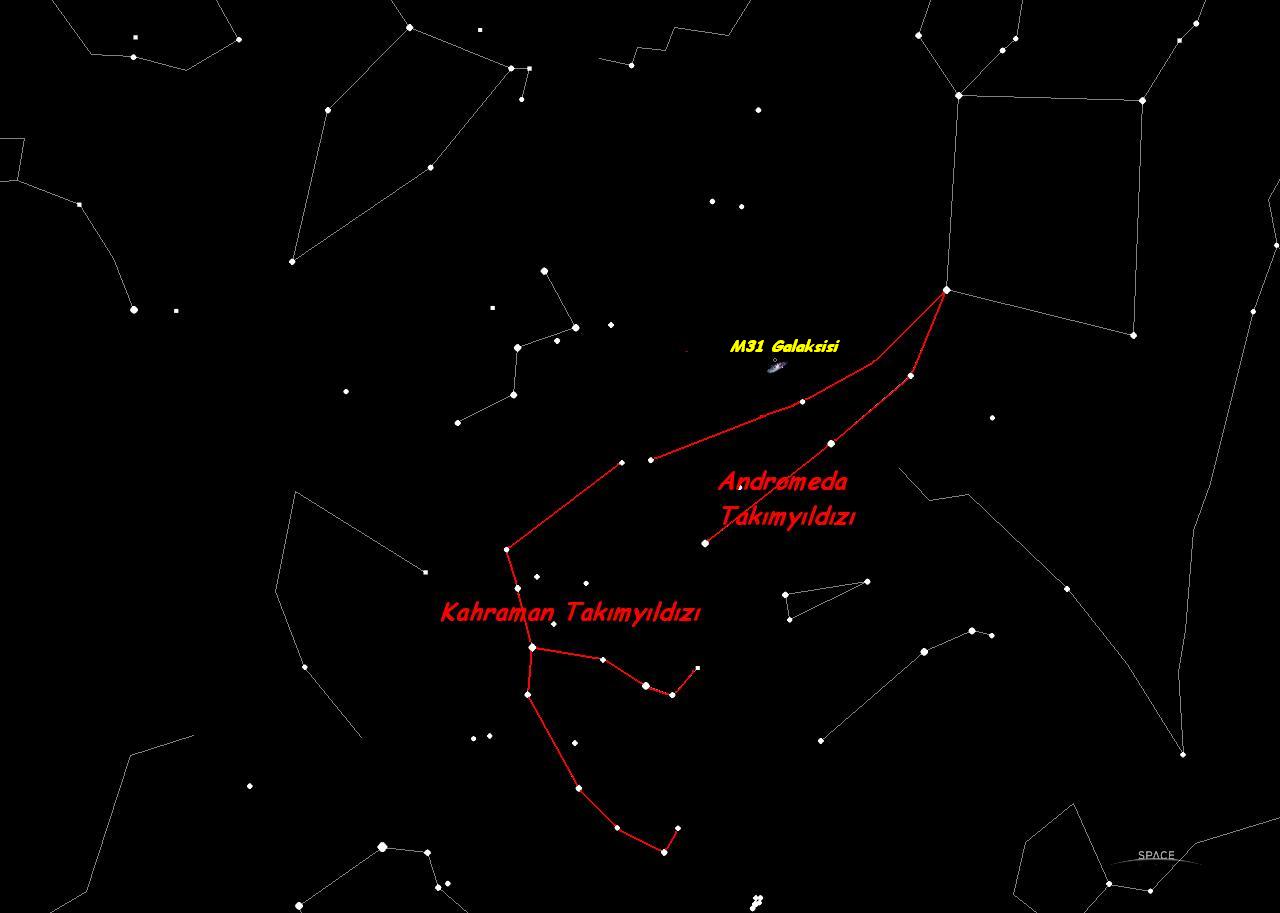 Andromeda takımyıldızının hemen bitişiğinde ise Kanatlıat takımyıldızı bulunur. Kanatlıat, en iyi yaz sonu ve sonbaharda gözlenebilir.
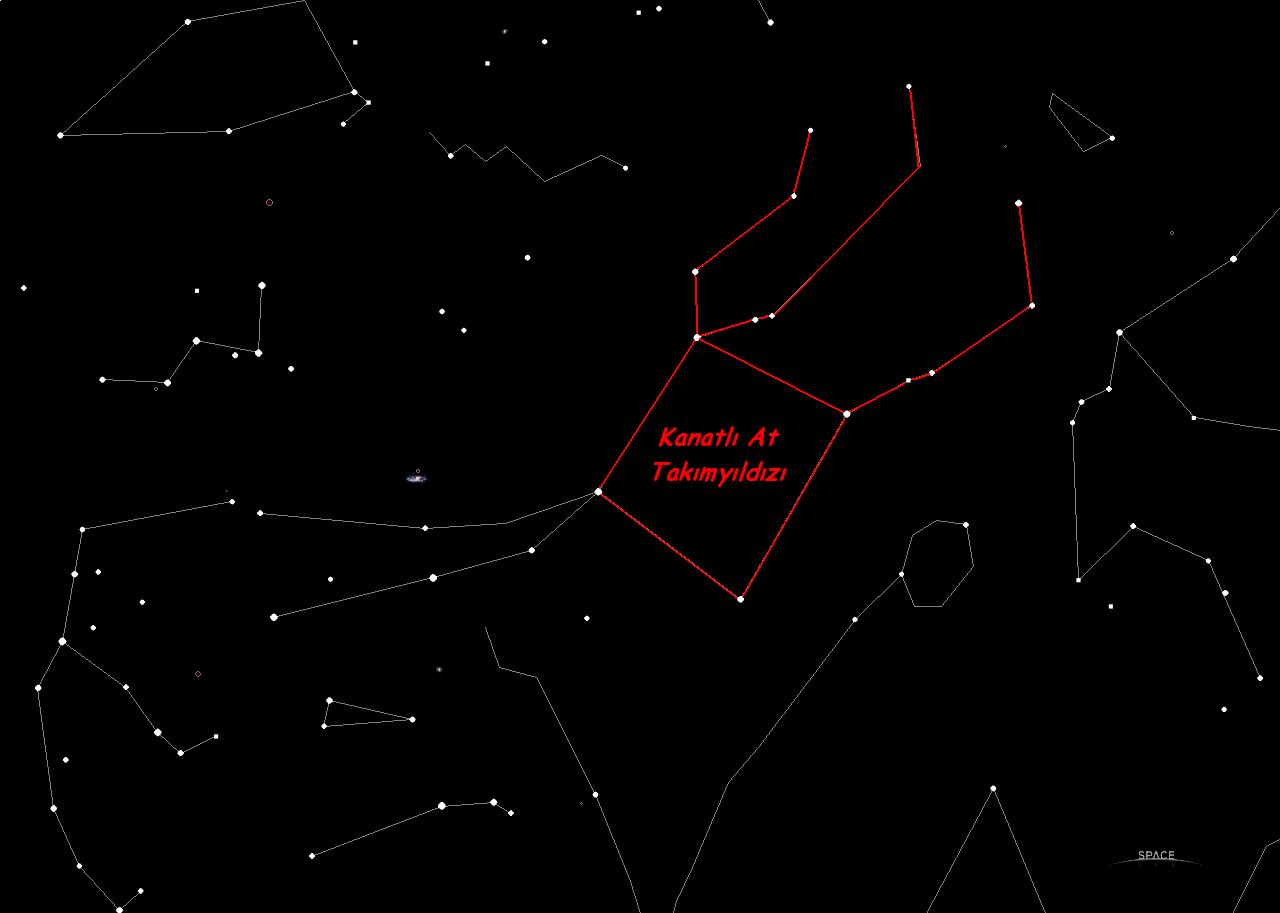 Kral takımyıldızının diğer yanında ise Ejderha takımyıldızı yer alır. Ejderha’nın kuyruğu Küçükayı ve Büyükayı takımyıldızları arasında kalır. Ejderha da batmayan bir takımyıldızdır.
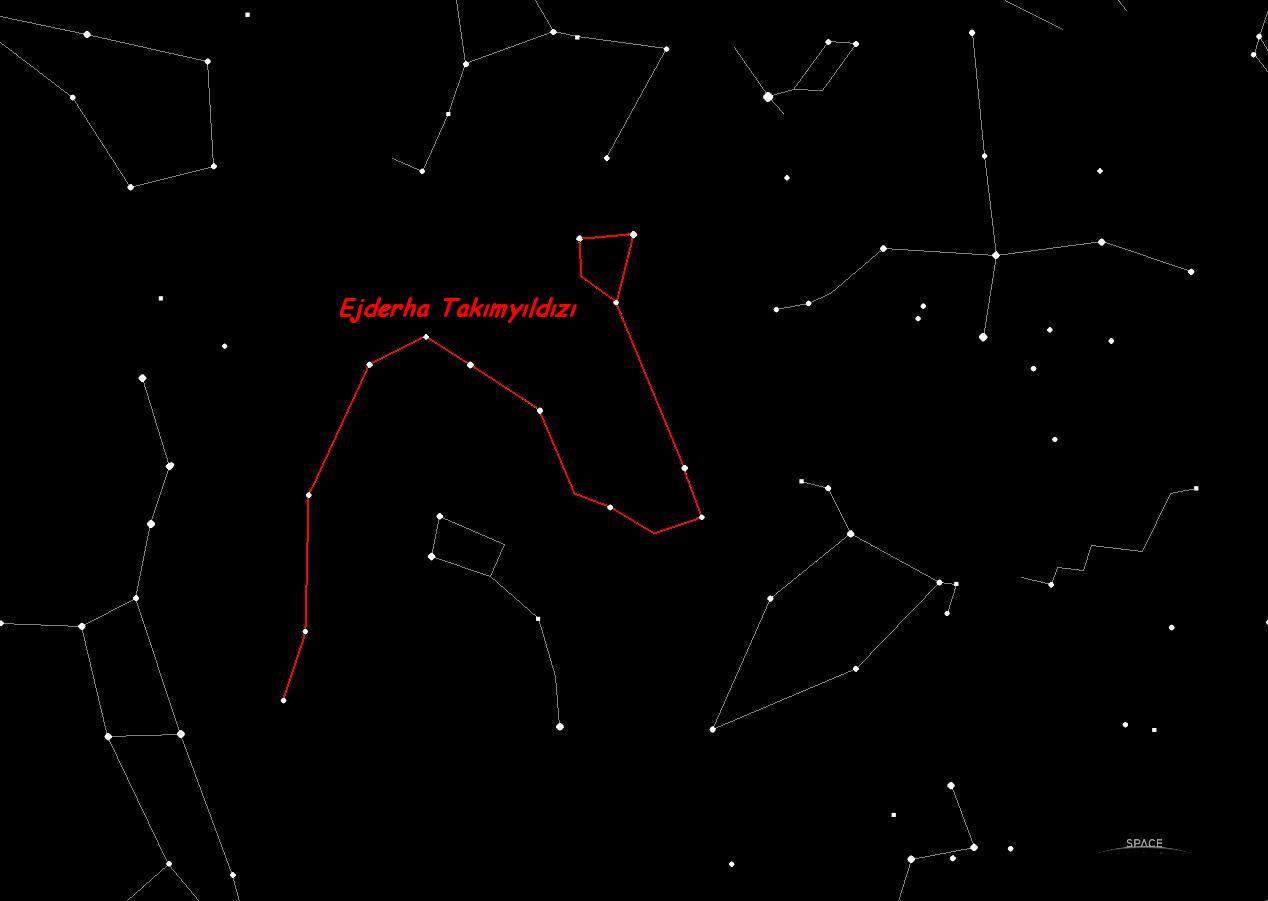 Ejderha’nın başını takip ederseniz Herkül takımyıldızına ulaşırsınız. Herkül takımyıldızı yaz ayları boyunca gözlenebilir.
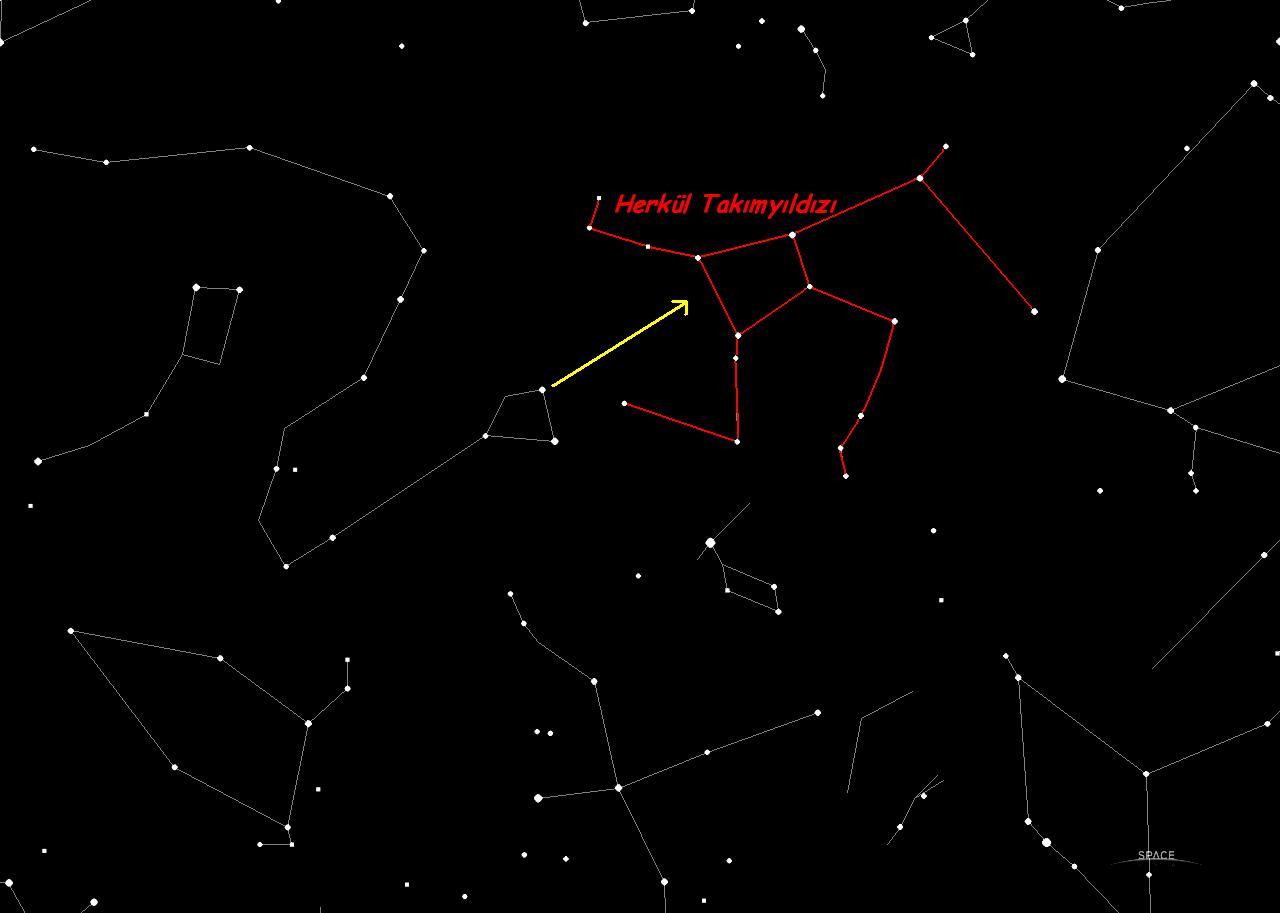 Yaz aylarının en belirgin takımyıldızları ise Kuğu, Çalgı ve Kartal takımyıldızlarıdır. Bu üç takımyıldızı Kral, Ejderha ve Herkül takımyıldızlarından bulabilirsiniz.
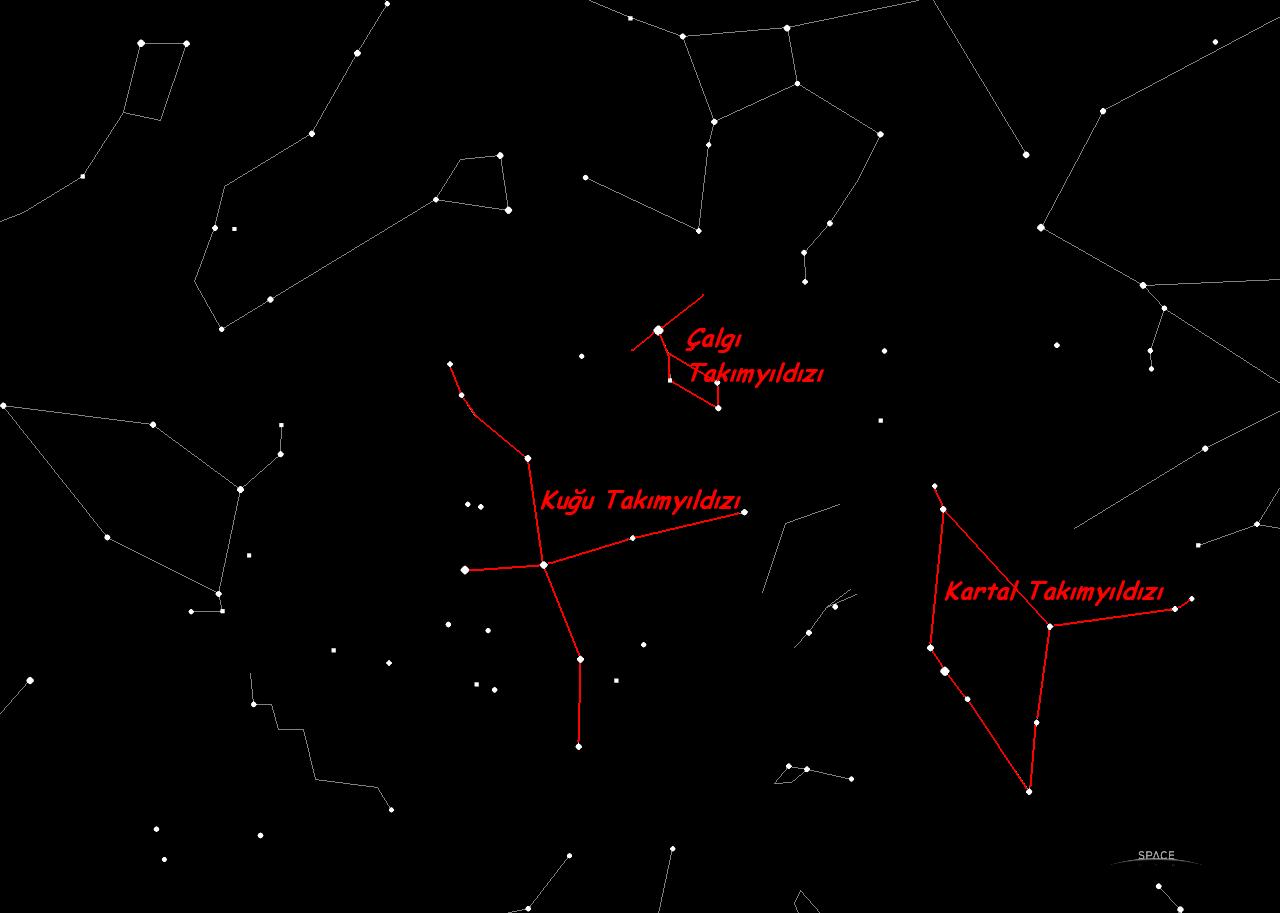 Büyükayı takımyıldızının Küçükayı’ya göre tam aksi tarafında ise Aslan takımyıldızı yeralır. En iyi kışın sonu ve ilkbaharın başında gözlenebilen Aslan takımyıldızını yaz aylarında gözleyemiyoruz.
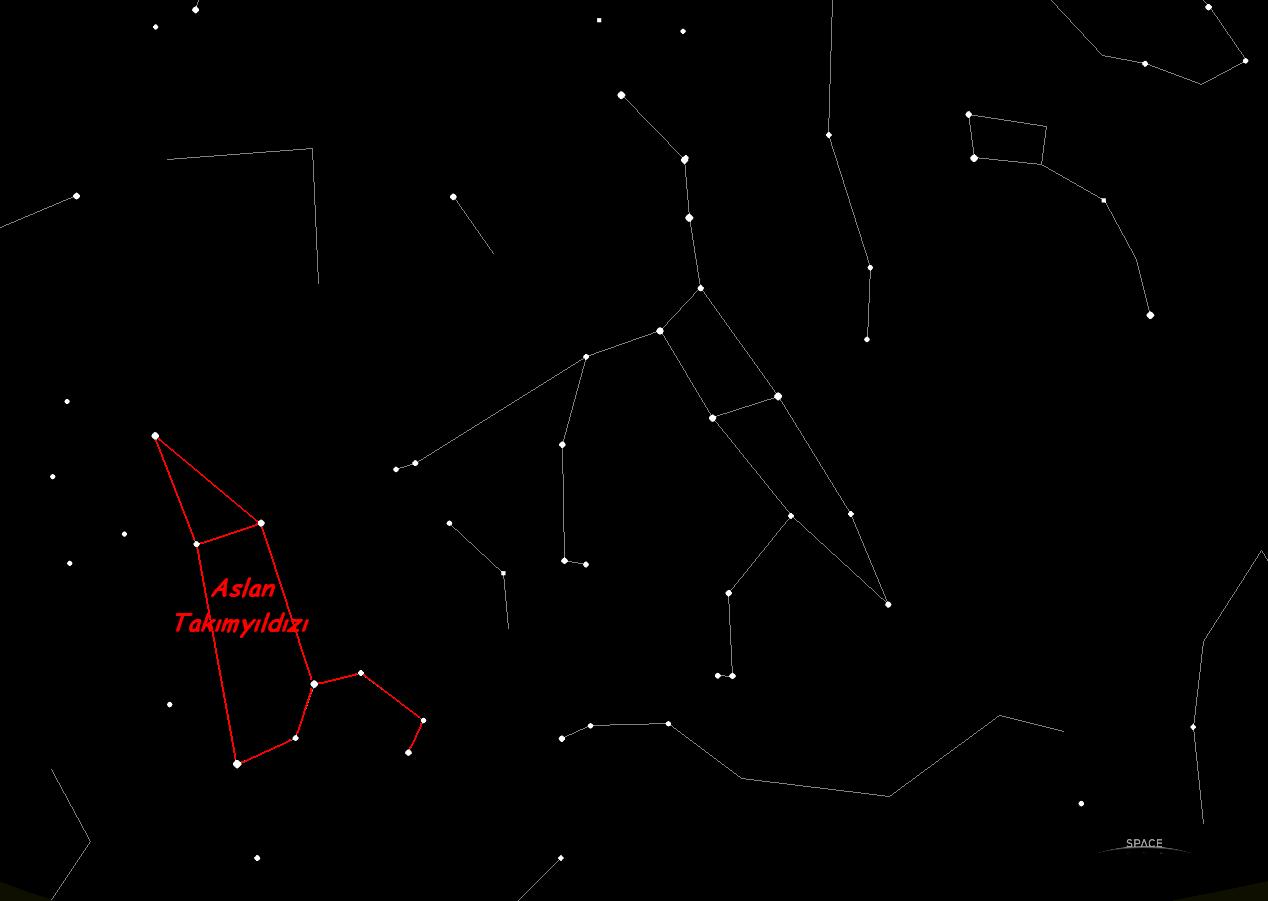